Gamta – pati turtingiausia knyga, kurios kiekvienas puslapis prasmingas                                            J. V. Getė
ATRADIMAI GAMTOJE
FENOLOGINIAI STEBEJIMAI IR ATRADIMAI GAMTOJE
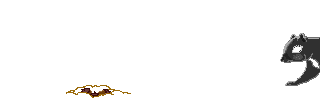 ALYTAUS PUTINŲ GIMNAZIJOS
9-11 KLASIŲ MOKINIAI
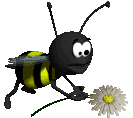 Alytus, 2015 m.
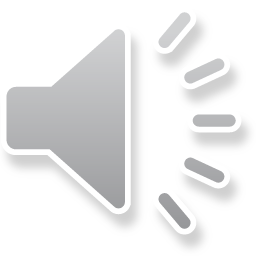 AUGALŲ VAIVORYKŠTĖS
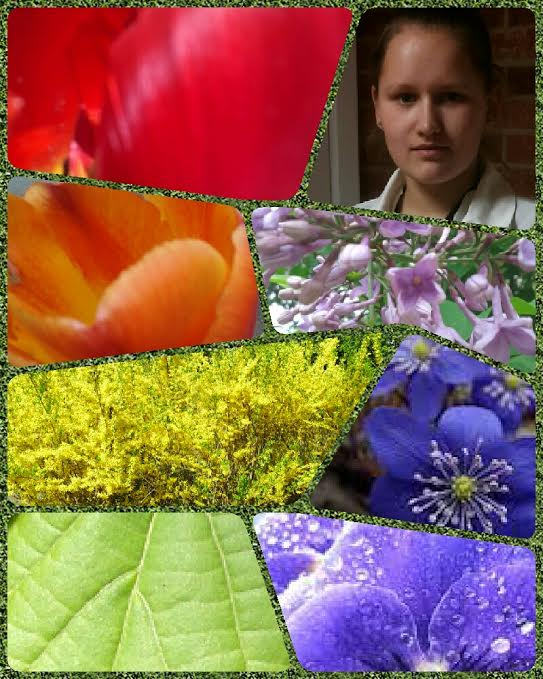 Gamtoje vis dar slypi daug paslapčių, kurių mums nepavyko atskleisti. Kai kurių reiškinių ir procesų pažinimą nustelbė spartus technikos vystymas.
Alytus, 2015 m.
Mokymasis gamtoje ir iš gamtos, situacijų analizė ir rezultatų interpretavimas, modelių   kūrimas skatino kūrybiškumą ir  prigimtinį asmens smalsumą pažinti, nes mes atpažinome daugiau nei 150 augalų rūšių
Alytus, 2015 m.
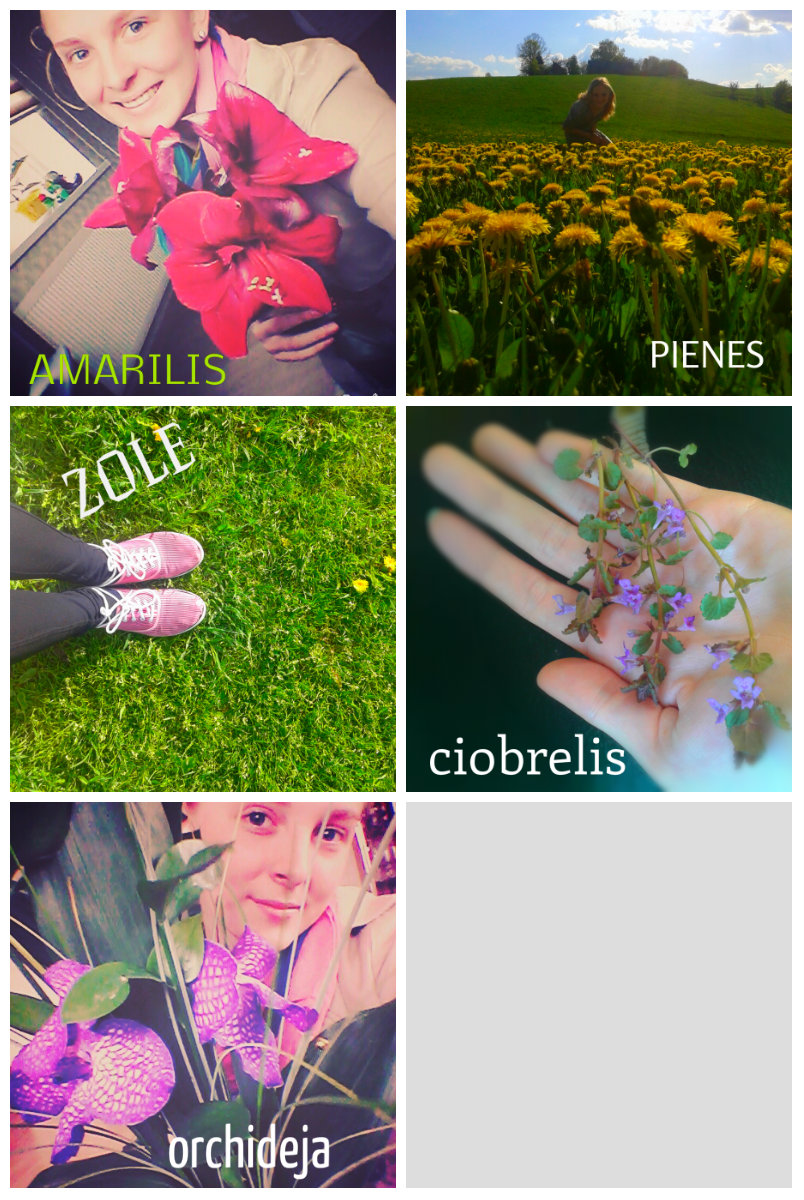 Tiriamieji darbai aplinkoje skatina būti aktyviais, mąstančiais, pastabiais ugdymo proceso dalyviais – tai puikus savarankiškumo, sąmoningo ir atsakingo elgesio aplinkoje ugdymo pavyzdys
Alytus, 2015 m.
Ar žinai kokie gamtos ženklai padeda nuspėti orą? Juk mėgstantiems sodo, daržo ar gėlyno darbus, itin svarbu žinoti koks bus oras artimiausiomis dienomis. Tad, ką gali išduoti pati gamta?
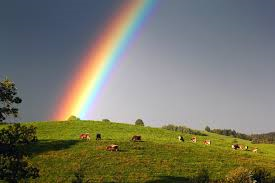 Alytus, 2015 m.
Mes džiaugiamės  ne tik atradę daugiau negu 150 augalų rūšių, tačiau dvasiškai ir fiziškai pastiprėję...
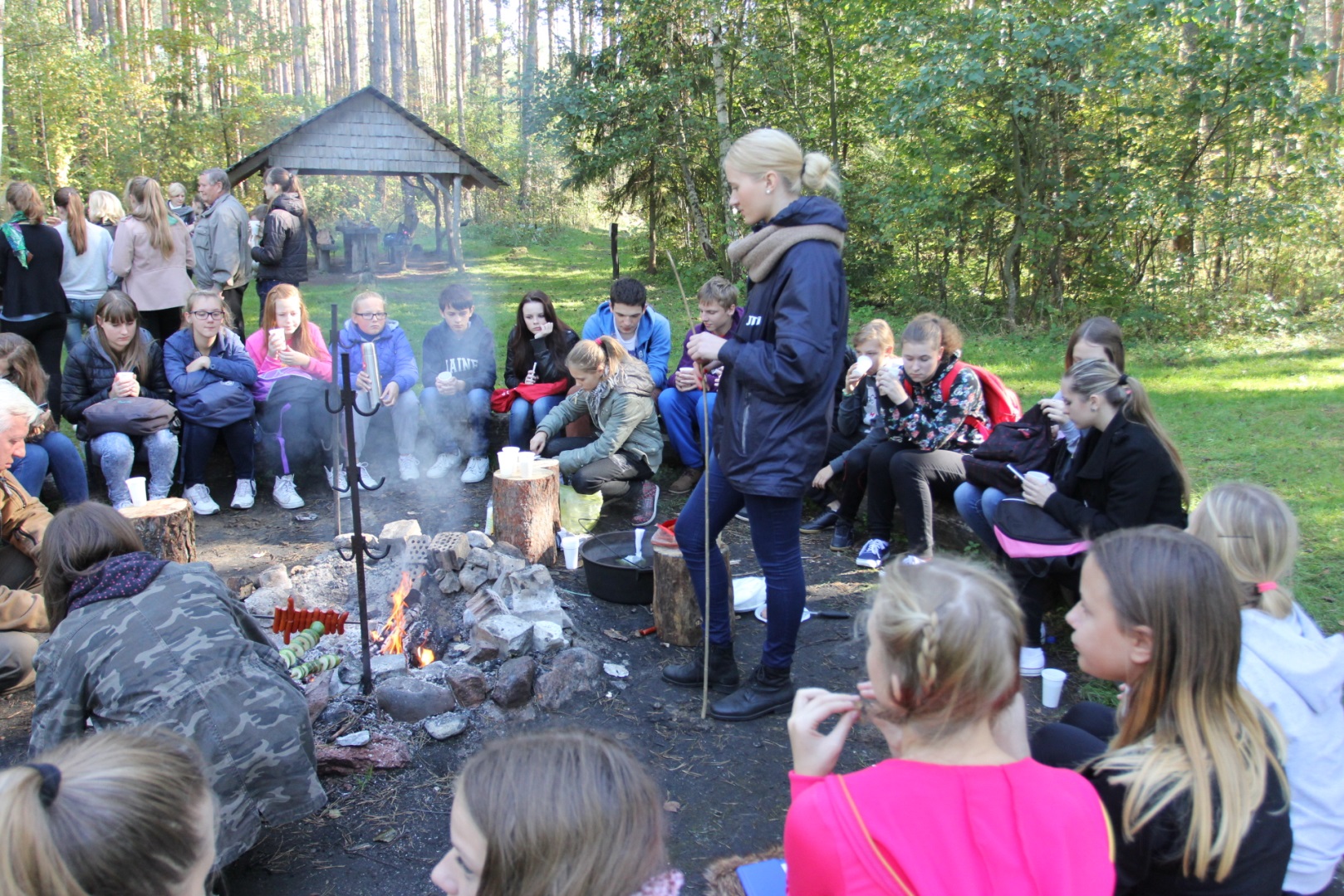 Alytus, 2015 m.
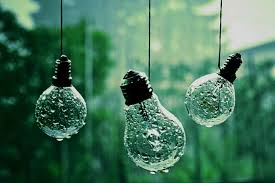 Ar žinai kokie gamtos ženklai padeda nuspėti orą? Juk mėgstantiems sodo, daržo ar gėlyno darbus, itin svarbu žinoti koks bus oras artimiausiomis dienomis. Tad, ką gali išduoti pati gamta?
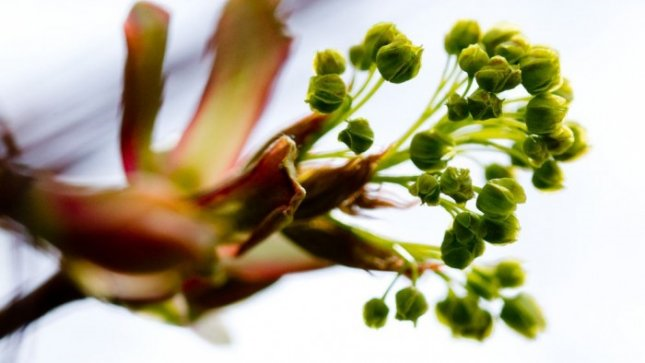 Alytus, 2015 m.
Gamta žeria gausias dovanas, mums tereikia jas pastebėti ir mokėti pasinaudoti
Pražydęs šalpusnis pranašauja šilumą;
Šalpusniai - viena iš jų, mat šių anksti pražystančių augalų žiedai - nepamainomas vaistas nuo įvairiausių kvėpavimo takų uždegimų.
Paprastasis šalpusnis Pradėjo žydėti balandžio 9d
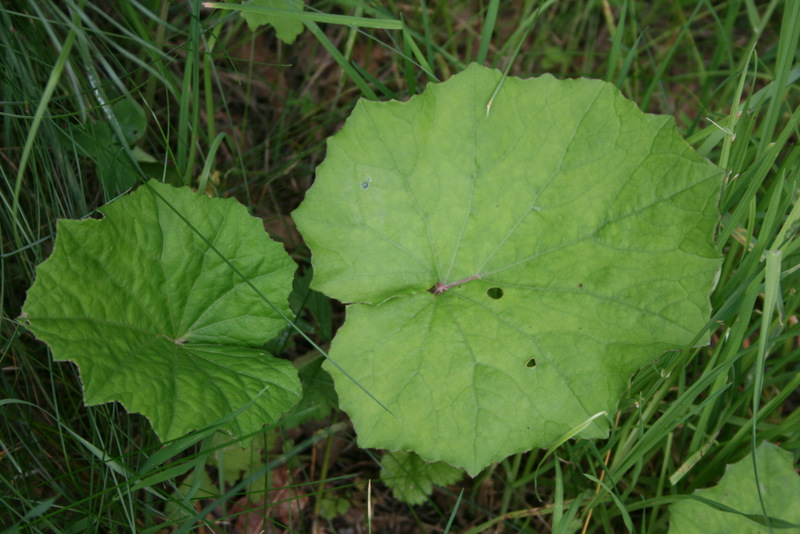 Alytus, 2015 m.
Paprastoji ieva pradėjo žydėti balandžio 19 d.
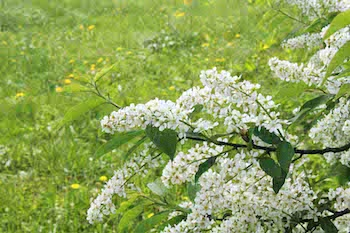 Jei ievos gausiai žydi, vasara bus šalta. 

Nejaugi tai tiesa??? 
Alytus, 2015 m.
Paprastasis putinas pradėjo žydėti gegužės 16 d.
Jeigu putinas nuo pažemės pražysta, vasara bus giedra, o jeigu pirma pražysta putino viršūnė - pavasaris bus ilgas, o vasara lietinga
Alytus, 2015 m.
Paprastasis šermukšnis pradėjo žydėti gegužės 2 d.
Jei šermukšnis gausiai žydi, vasara bus lietinga. 
Šermukšniai vėlai žydi, vasara bus šalta
Anksti sužydo šermukšnis – tikra vasara bus negreit.
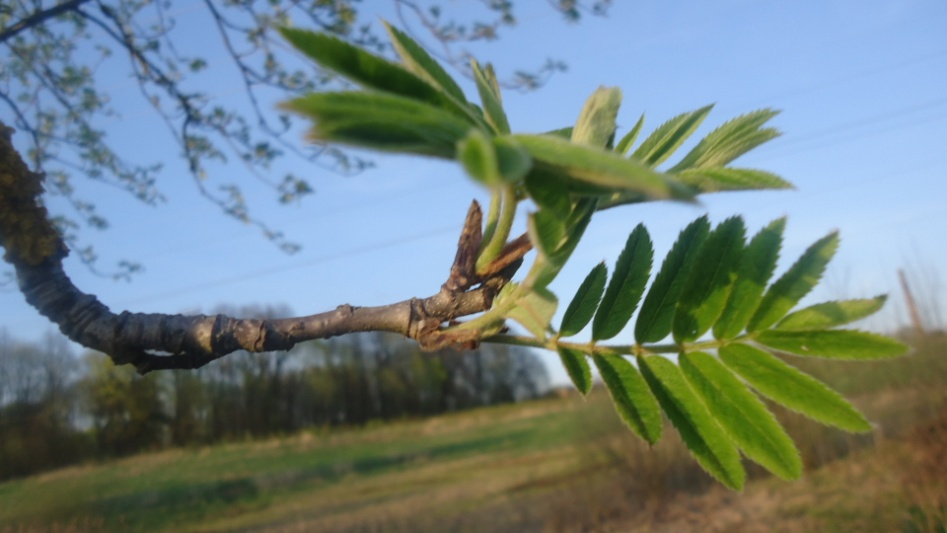 Alytus, 2015 m.
Paprastasis kaštonas Pradėjo žydėti gegužės 14d.
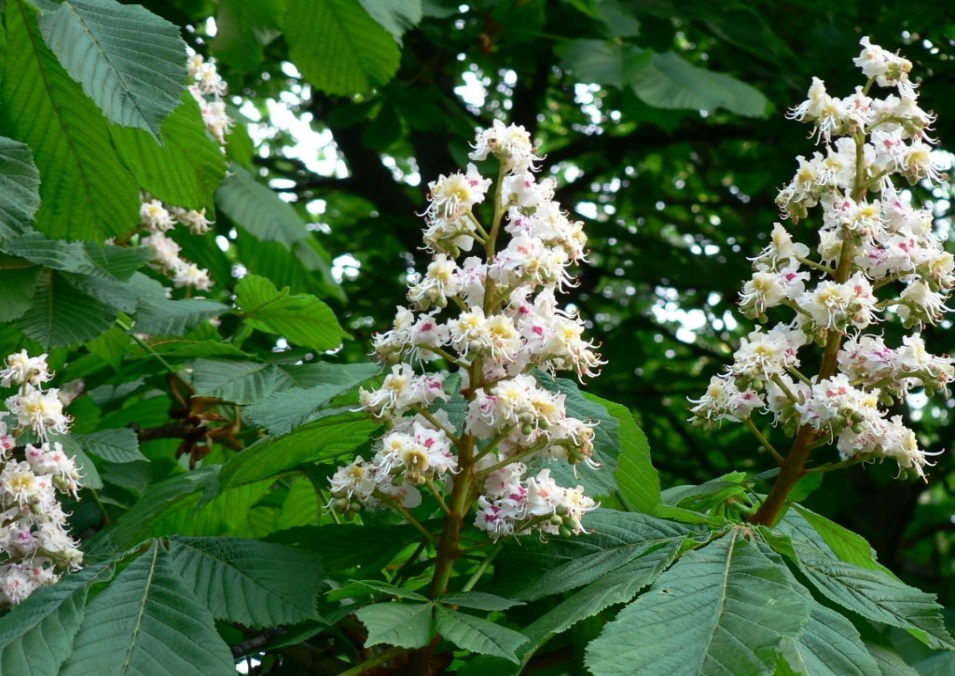 Jei pirmas pražysta šalpusnis, po jo paprastasis lazdynas –, o vėliau baltalksnis –, tai tokiais metais į mūsų kraštą paprastai atplūsta rytinės oro masės.
 


Pražydo šalpusnis 
(kovo 23 d.)
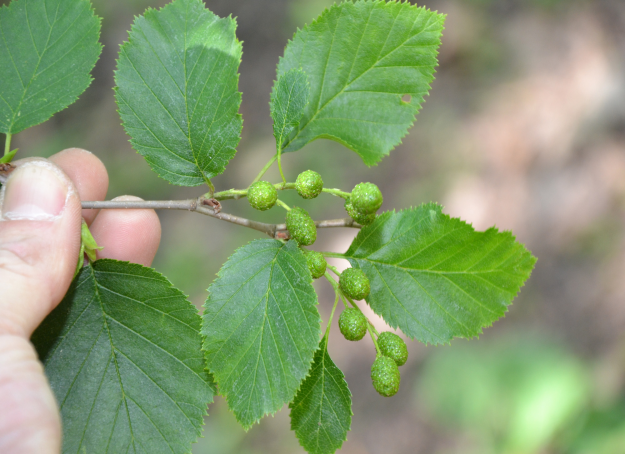 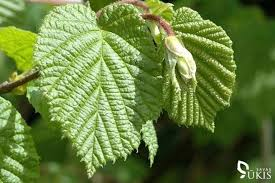 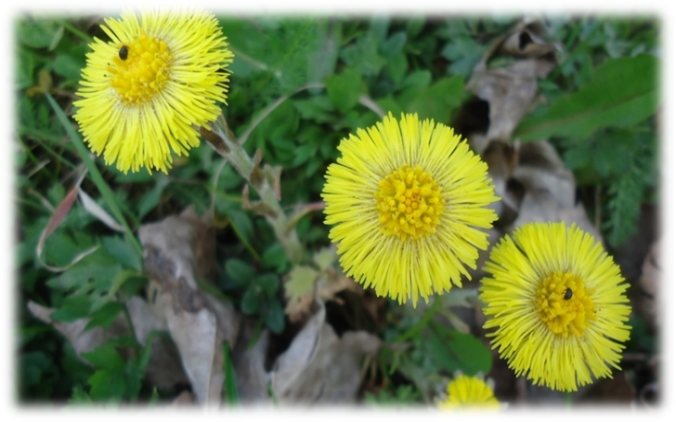 Baltalksnis (balandžio 2 d.),
Paprastasis lazdynas (kovo 29 d.)
Alytus, 2015 m.
Baltalksnis
Jei pirma lapelius išskleis baltalksniai - vasara bus lietinga.
 Įdomiausia, kad žydėti šis augalas pradeda likus vienuolikai dienų iki prasiskleidžiant lapams.
Iš kankorėžėlių, žievės ir lapų gaminami vaistai virškinamojo trakto sutrikimams gydyti bei viduriavimui stabdyti, sutraukiantys, kraują stabdantys, preparatai.
Alytus, 2015 m.
Paprastoji kiaulpienė
Prieš:                                      PO:
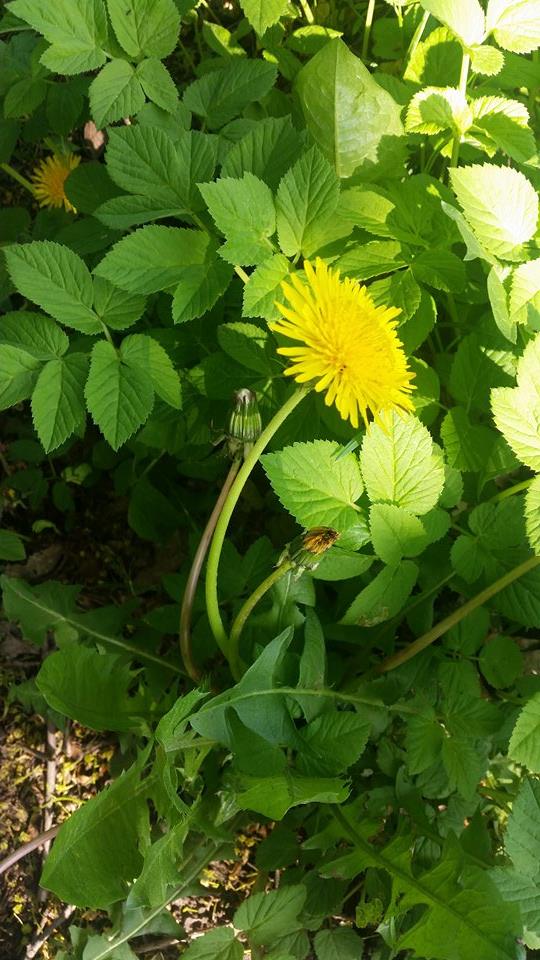 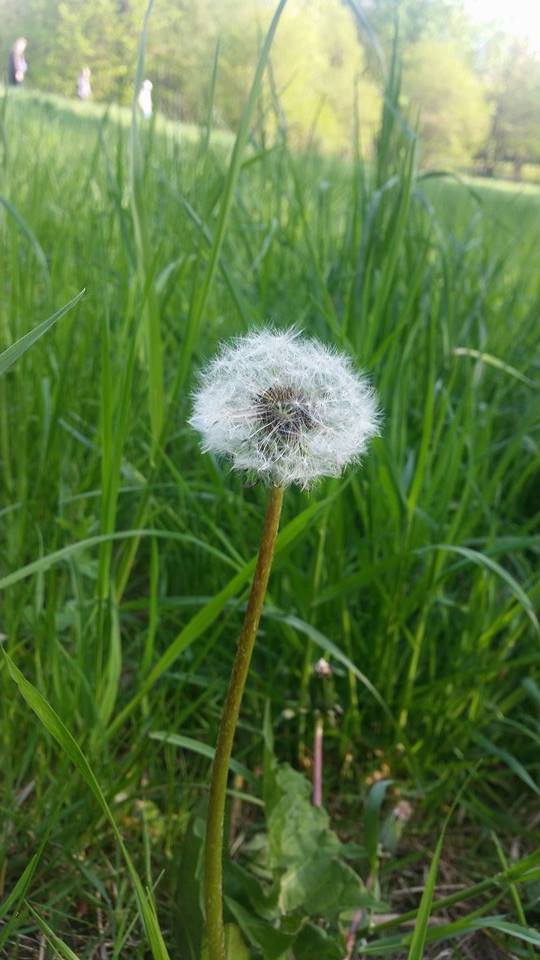 TRISKIAUTĖ ŽIBUOKLĖ:
Prieš žydėjimą:                     Po žydėjimo:
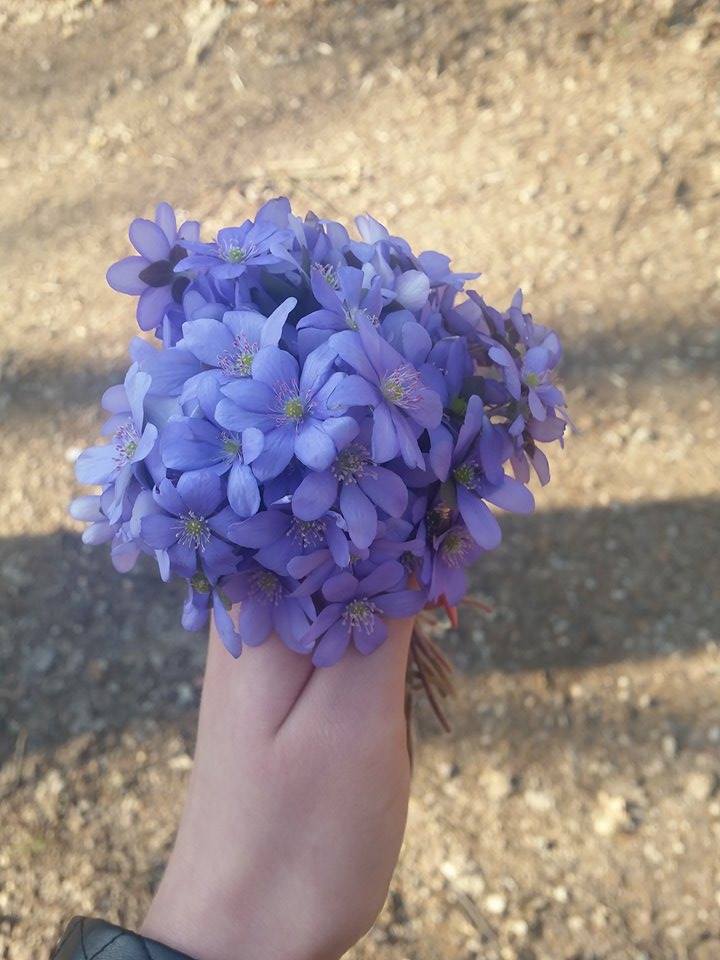 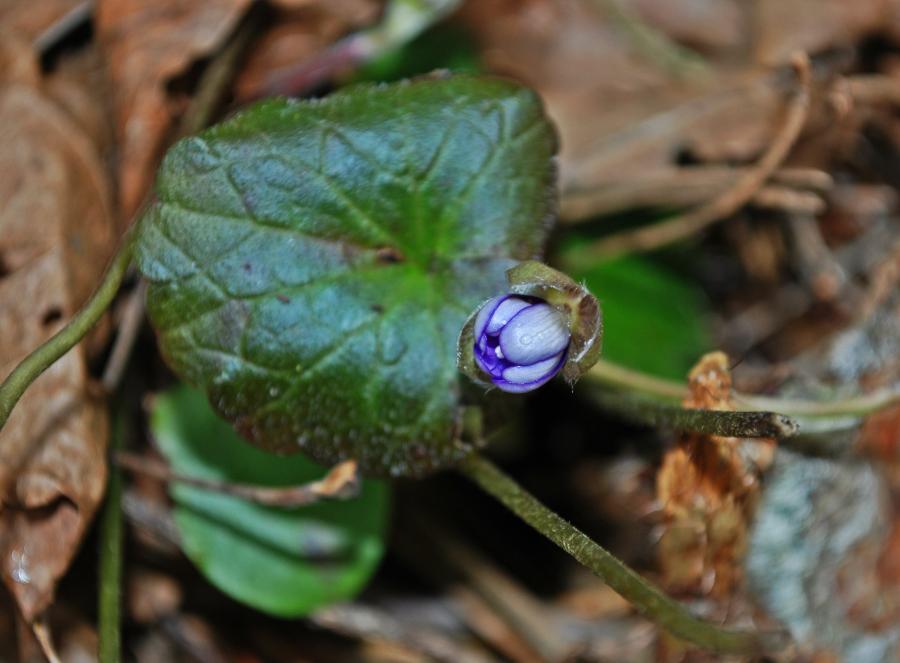 Paprastasis klevas pradėjo žydėti balandžio 11d.
Paprastosios alyvos  pradėjo žydėti balandžio 21 d.
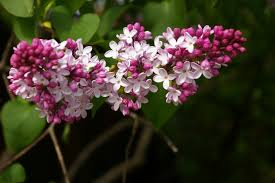 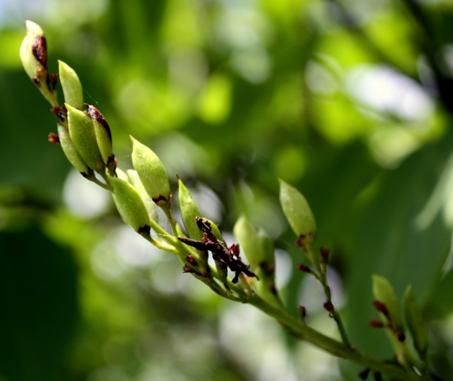 Lenktašakė forzitija pradėjo žydėti balandžio 23 d
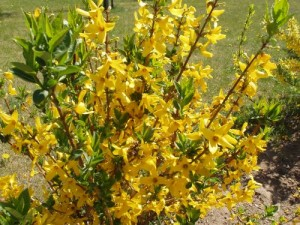 Alytus, 2015 m.
Baltažiedė plukė pradėjo žydėti balandžio 9 d
Paprastoji kiaulpienė pradėjo žydėti balandžio 18d.
Paprastasis klevas
Prieš:                                                 PO:
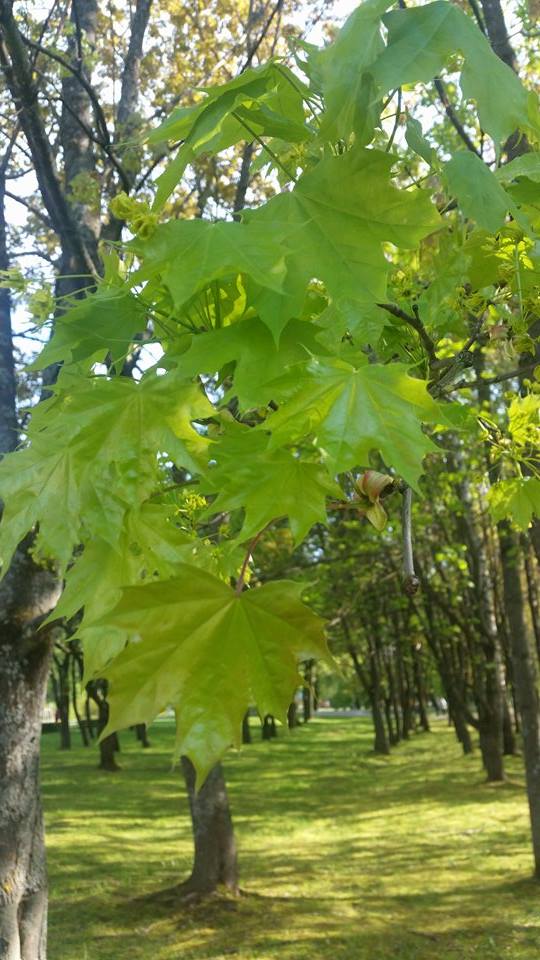 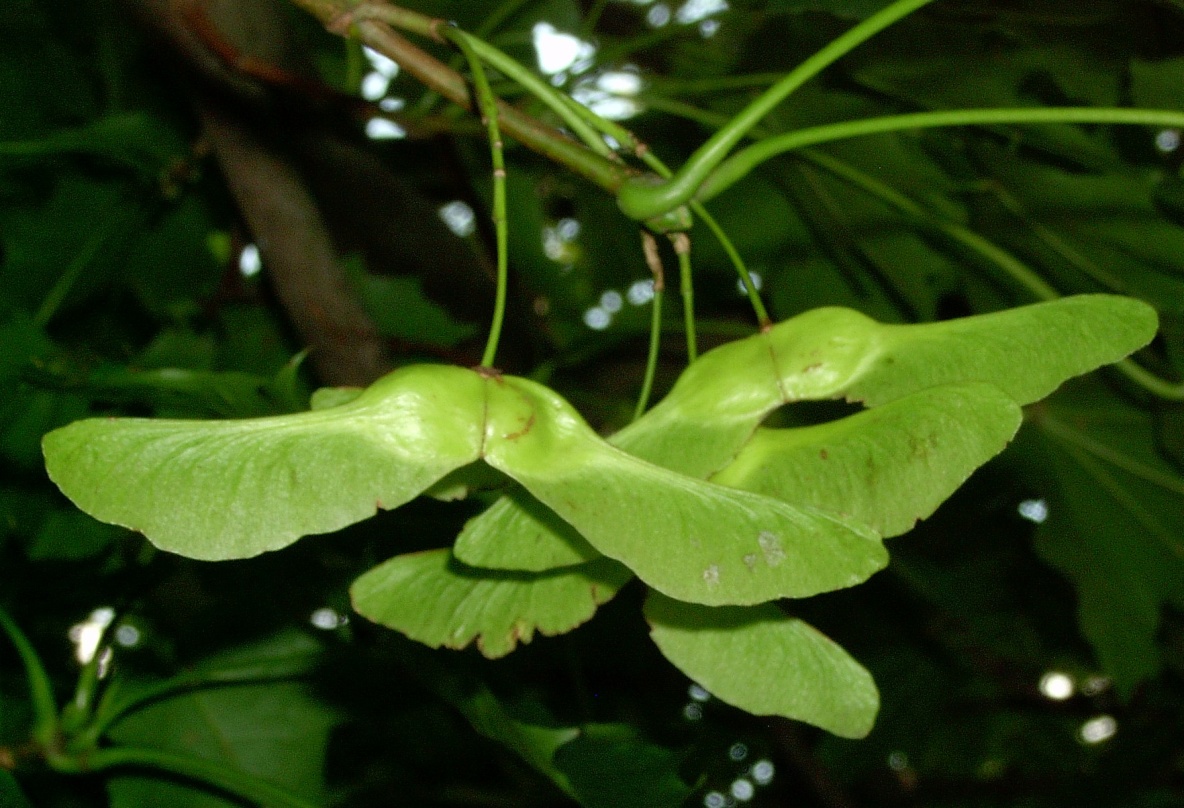 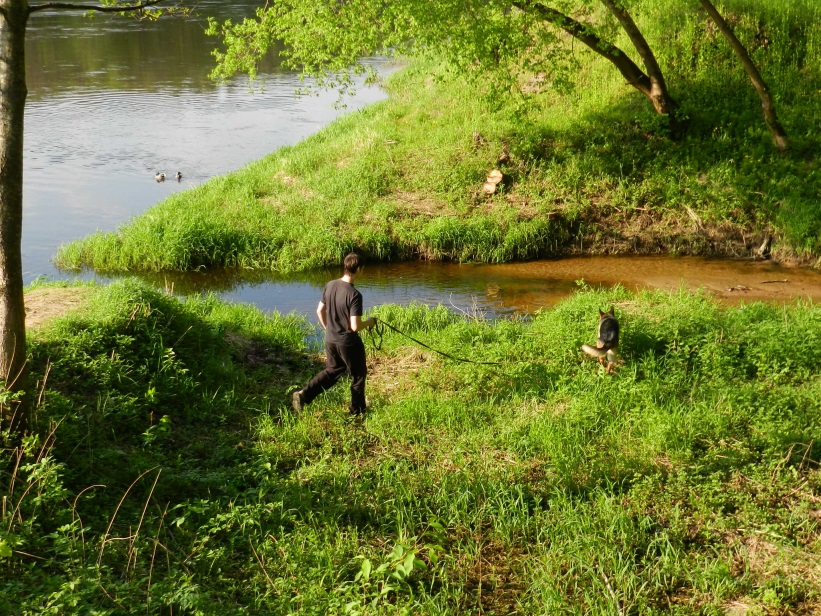 Kiti žolininai augalai
Kiti reiškiniai
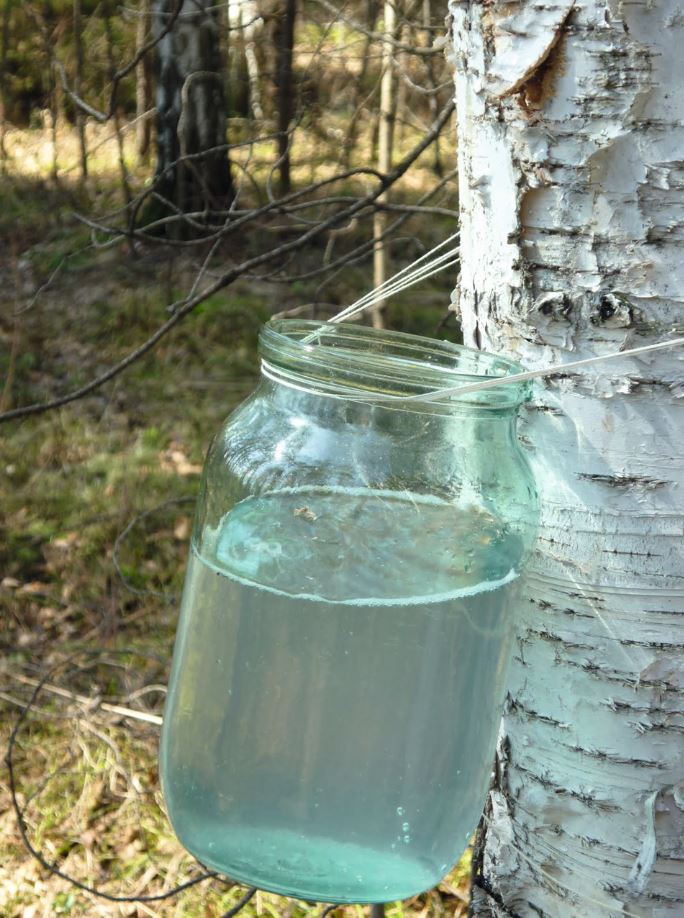 Medžiai ,krūmai
Paukščiai
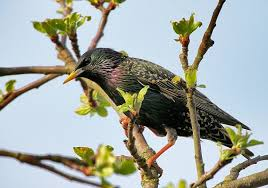 Belaukiant plunksnuotų skarjūnų
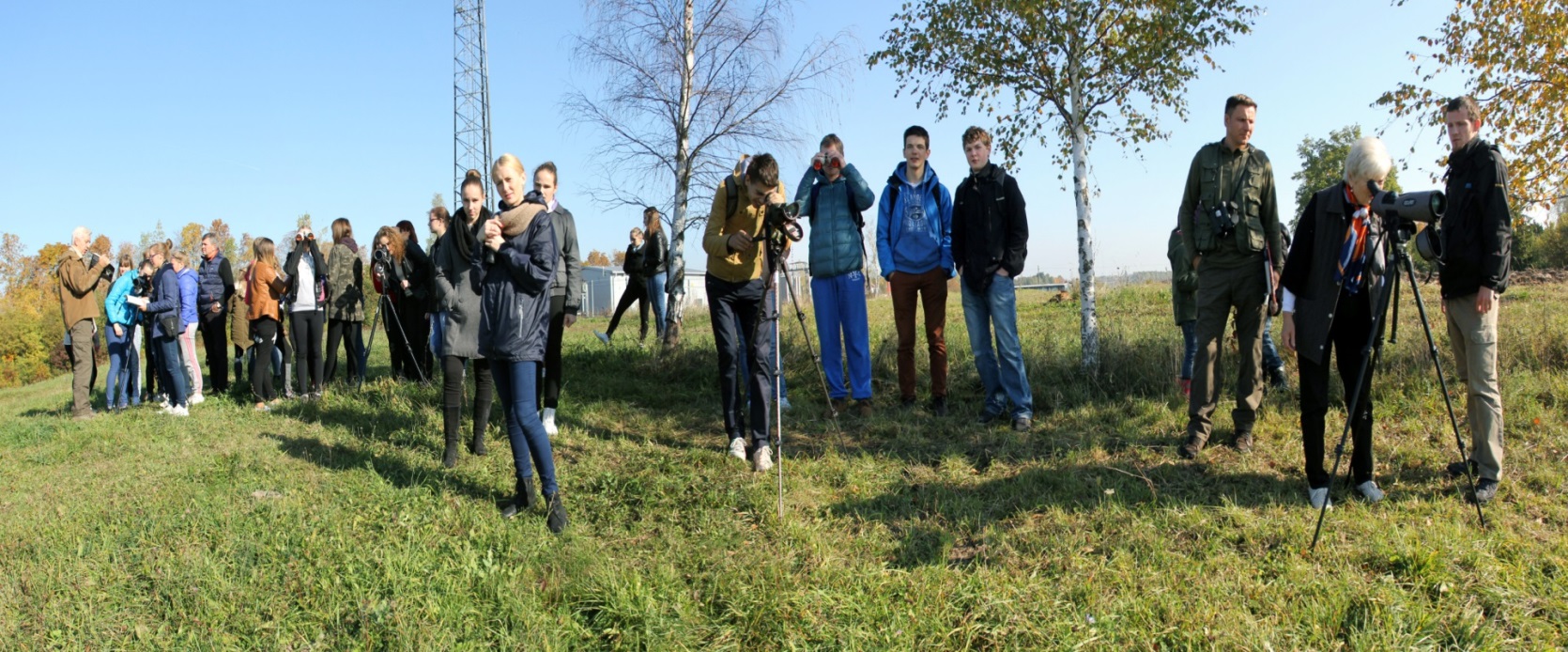 Alytus, 2015 m.
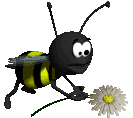 Vabzdžiai
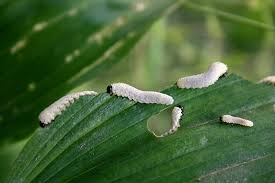 Gamta- tai visų mūsų namai- tai saugokime juos!
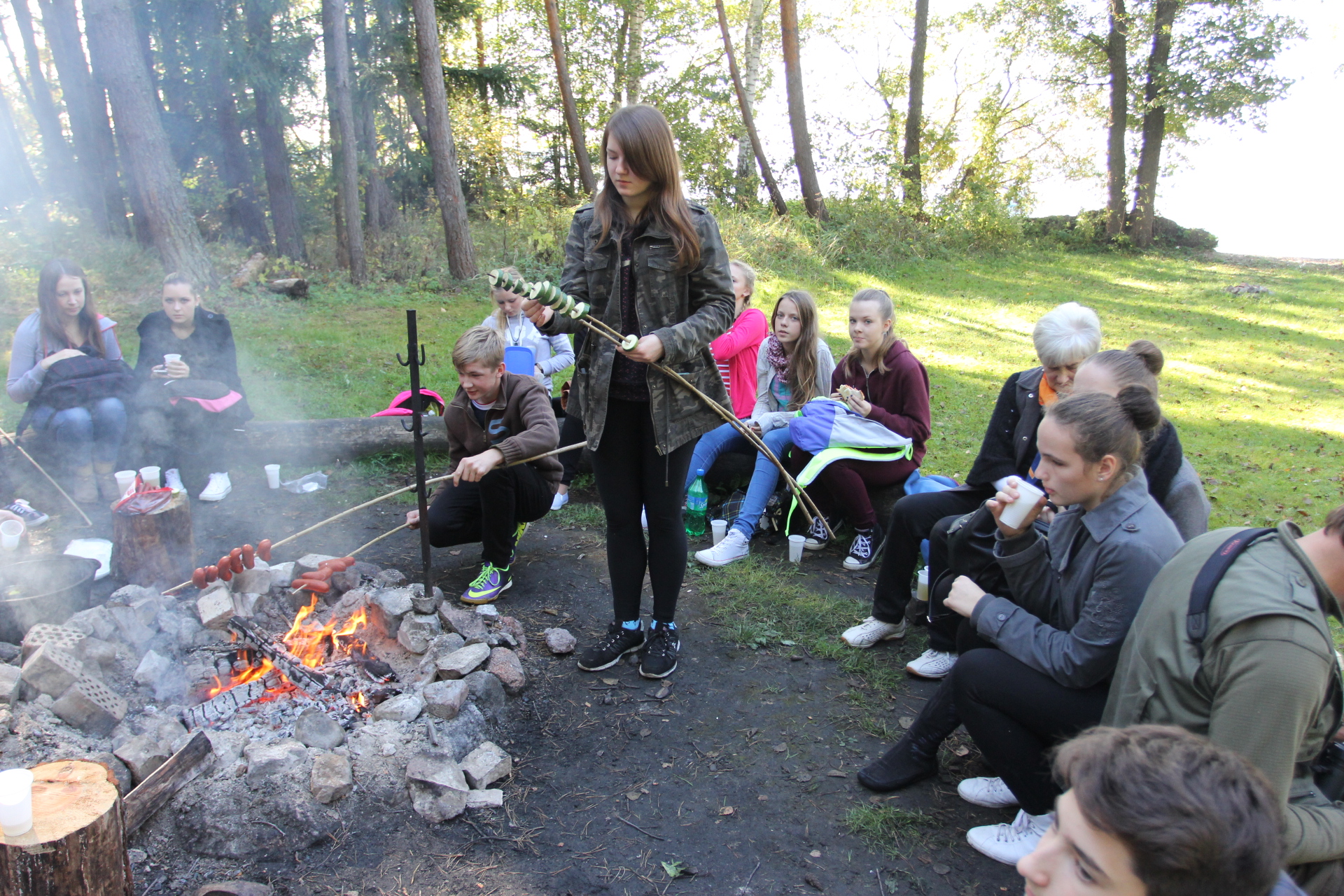 Alytus, 2015 m.